Array Sort
Sort Pass 1
Sort Pass 2
Sort Pass 3
Sort Pass 4
Bubble Sort - Iterations
5 elements in array
4 passes and 4, 3, 2, and 1 iterations
Total 10
N elements in array
N-1 passes, and N-1, N-2, …, 2, 1 iterations
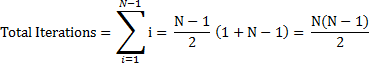 Implementation - 1
#include <stdio.h>

int main(void) {
int i, j;
int temp, a[5] = {5, 4, 3, 2, 1};

for(i=0; i<4; i++) {
for(j=0; j<4-i; j++) {
if(a[j] > a[j+1]) {
temp = a[j];
a[j] = a[j+1];
a[j+1] = temp;
}
}
}

for(i=0; i<5; i++) printf("%d ", a[i]);
	printf("\n");

return(0);
}
Implementation - 2
#include <stdio.h>

void Xchange(int *a, int *b);

int main(void) {
int i, j;
int a[5] = {5, 4, 3, 2, 1};

for(i=0; i<4; i++) {
for(j=0; j<4-i; j++) {
if(a[j] > a[j+1]) Xchange(&a[j], &a[j+1]);
}
}

for(i=0; i<5; i++) printf("%d ",a[i]);
	printf("\n");

return(0);
}
void Xchange(int *a, int *b) {
int temp;

temp = *a;
*a = *b;
*b = temp;
}
Implementation - 3
#include <stdio.h>

void Xchange(int *a, int *b);
void PrintArr(int n, int a[]);

int main(void) {
int i, j;
int a[5] = {5, 4, 3, 2, 1};

for(i=0; i<4; i++) {
	for(j=0; j<4-i; j++)
        if(a[j] > a[j+1])  
	Xchange(&a[j], &a[j+1]);
}

PrintArr(5, a);

return(0);
}
void Xchange(int *a, int *b) {
int temp;
temp = *a;
*a = *b;
*b = temp;
}

void PrintArr(int n, int a[]) {
int i;

for(i=0; i<n; i++) printf("%d ",a[i]);
	printf("\n");
}